Les assemblages réalisant
une liaison encastrement
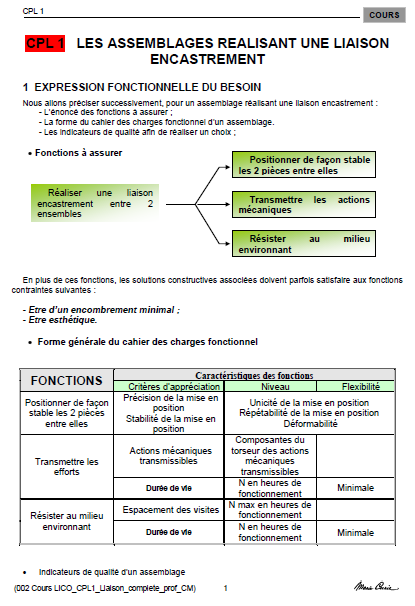 1
une liaison encastrement
Fonction à assurer
Positionner de façon stable les 2 pièces entre elles
Réaliser une liaison encastrement entre 2 ensembles
Transmettre les actions mécaniques
Résister au milieu environnant
2
une liaison encastrement
Choisir les surfaces de mise en position
Choisir les surfaces de mise en position
Définir les surfaces de mise en position
Fonction à assurer
Permettre les mobilités lors du réglage
Permettre les mobilités lors du réglage
Positionner les 2 {E} entre eux
Interposer des obstacles
Mettre les surfaces en contact
Réaliser une liaison encastrement entre 2 ensembles {E}
Mettre en place des flux bouclés de serrage
Dimensionner les obstacles
Garantir la fiabilité des contacts
Maintenir les 2 {E} entre eux
Dimensionner les surfaces en contact
Dimensionner les flux de serrage
3
une liaison encastrement
Choisir les surfaces de mise en position
Réaliser une liaison encastrement entre 2 ensembles {E}
Permettre les mobilités lors du réglage
2.1 	A partir de surfaces de contact planes
2.2 	A partir de surfaces de contact cylindriques de révolution
2.3 	A partir de surfaces de contact coniques de révolution
2.4 	A partir de surfaces de contact ne laissant subsister qu'1 DDL en translation
2.5 	A partir de surfaces de contact hélicoïdales
4
une liaison encastrement
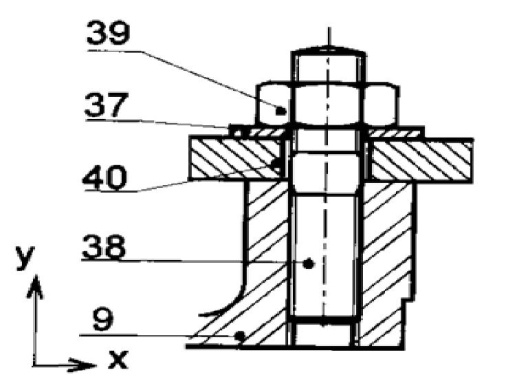 Choisir les surfaces de mise en position
Aucune autre surface associée
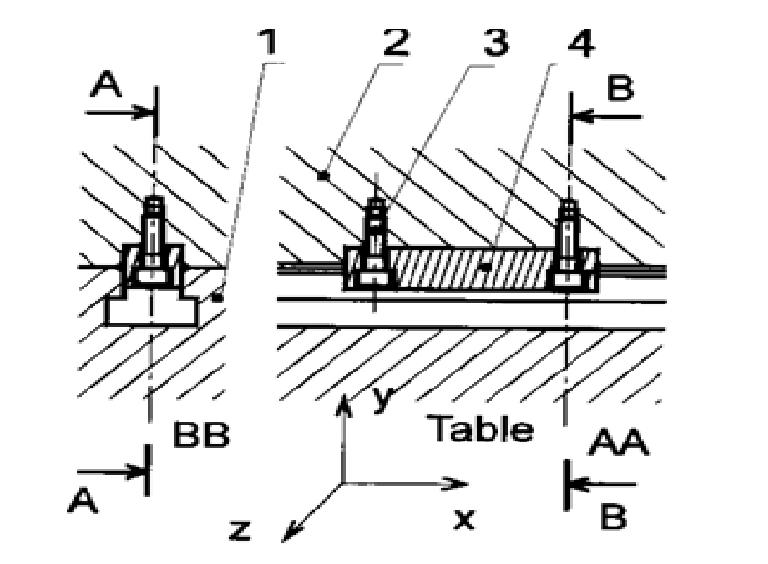 et une autre surface plane (perpendiculaire)
2.1 	
A partir de surfaces de contact planes
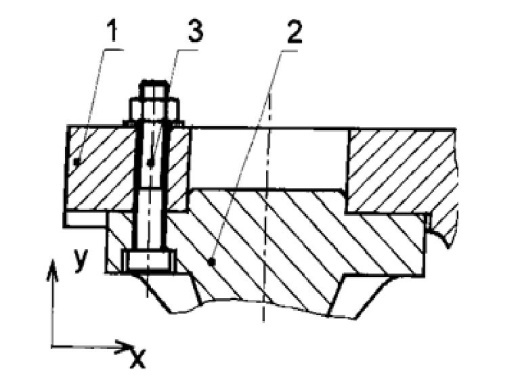 et une surface cylindrique
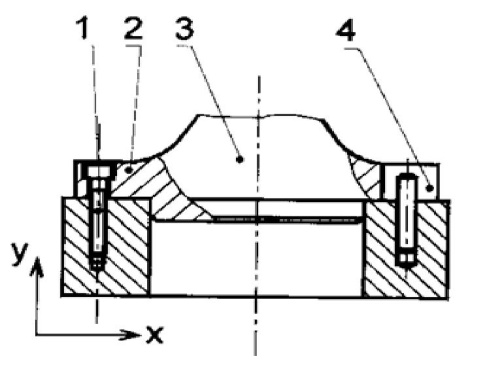 et une surface cylindrique + pied de positionnement
5
une liaison encastrement
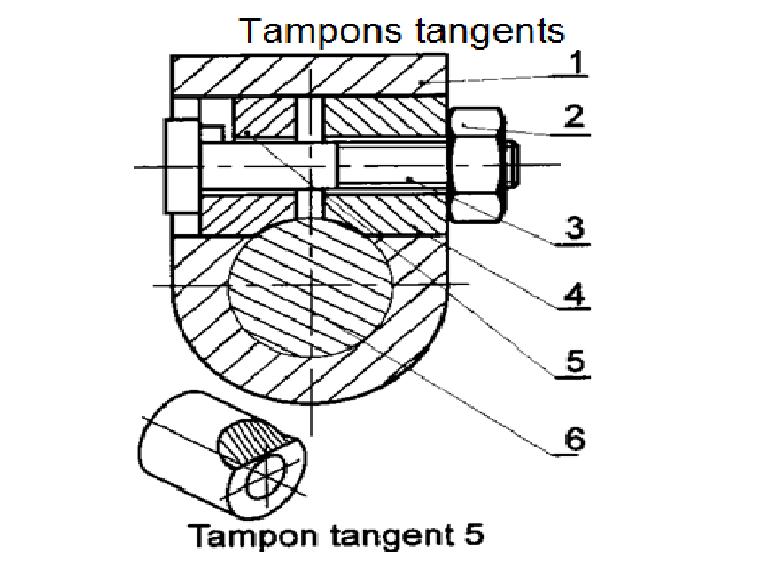 Choisir les surfaces de mise en position
Aucune autre surface associée
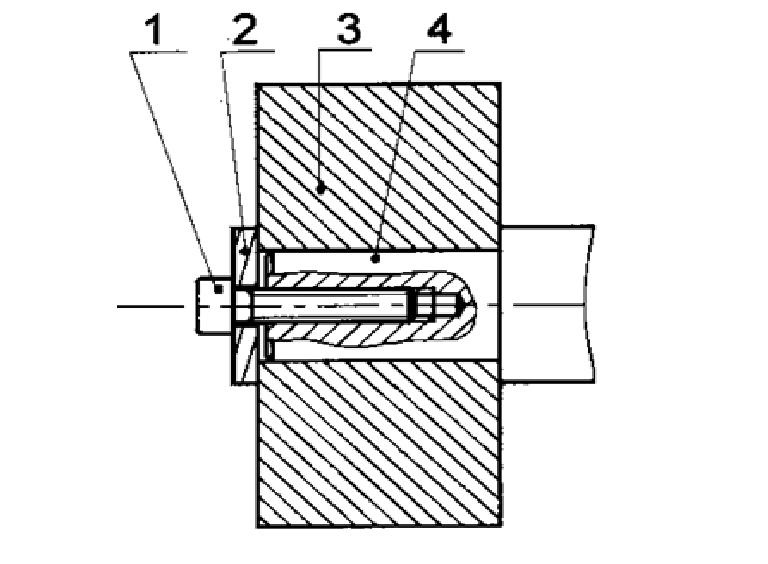 et une surface plane associée
2.2 	
A partir de surfaces de contact cylindriques de révolution
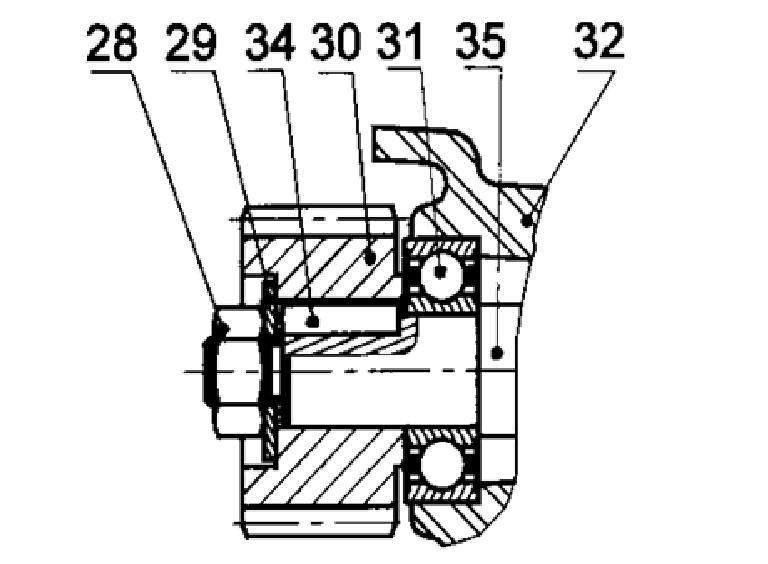 et 2 surfaces planes associées
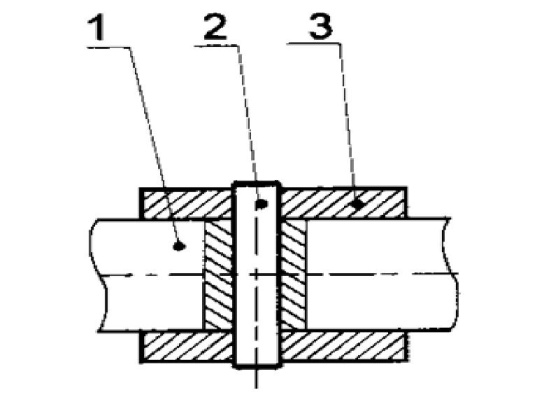 et une surface cylindrique (perpendiculaire)
6
une liaison encastrement
Choisir les surfaces de mise en position
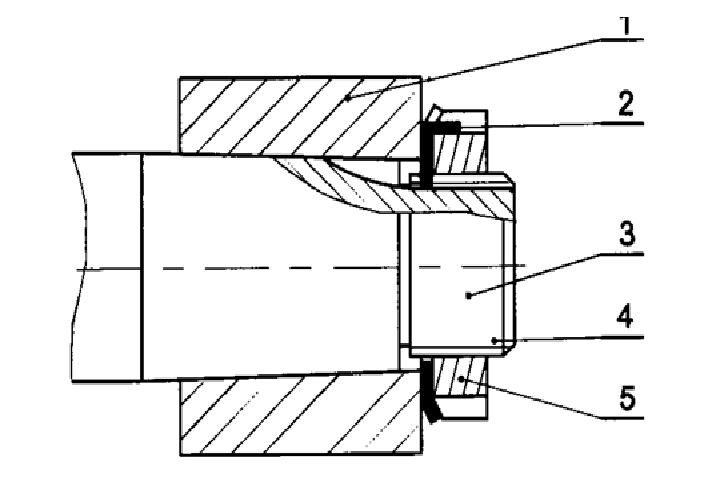 et aucune autre surface associée
2.3 	
A partir de surfaces de contact coniques de révolution
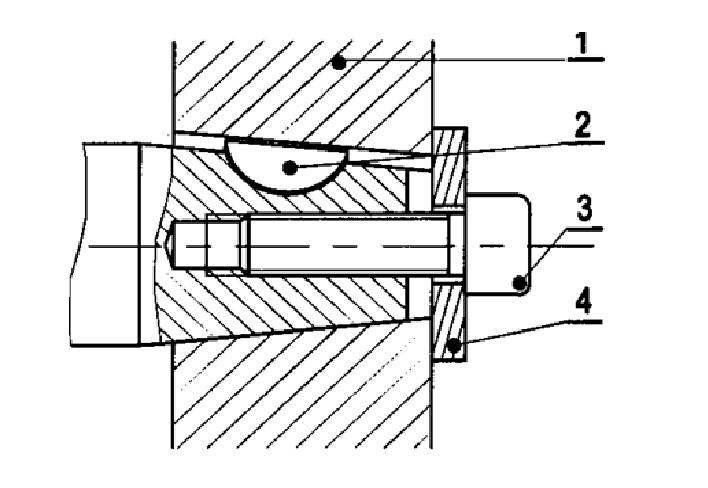 et 1 surface plane associée
7
une liaison encastrement
Choisir les surfaces de mise en position
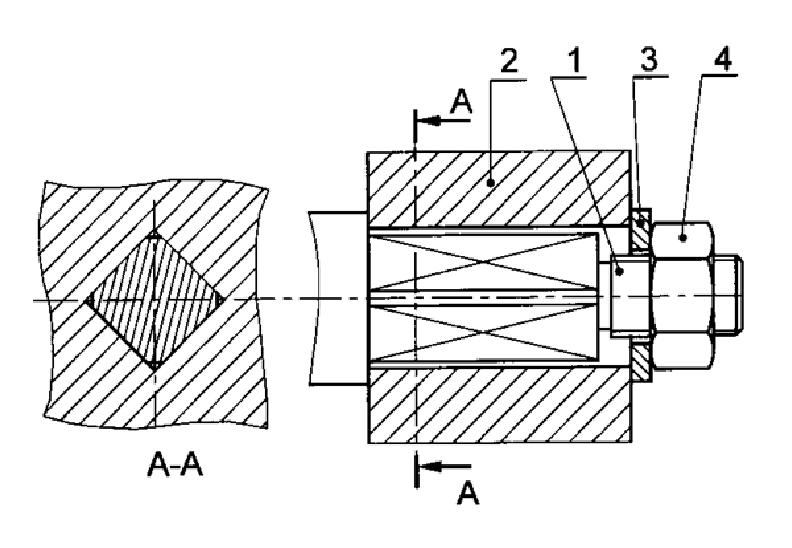 2.4 	
A partir de surfaces de contact ne laissant subsister qu'1 DDL en translation
et une surface plane associée
8
une liaison encastrement
Choisir les surfaces de mise en position
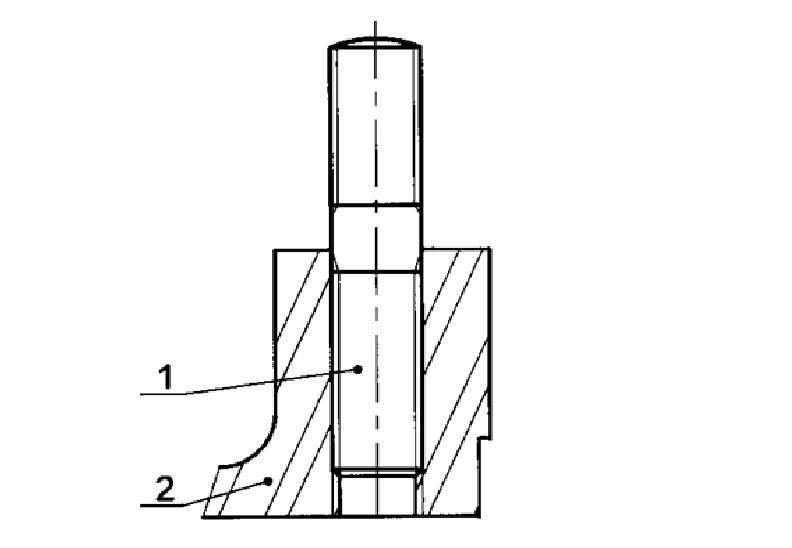 Aucune autre surface associée
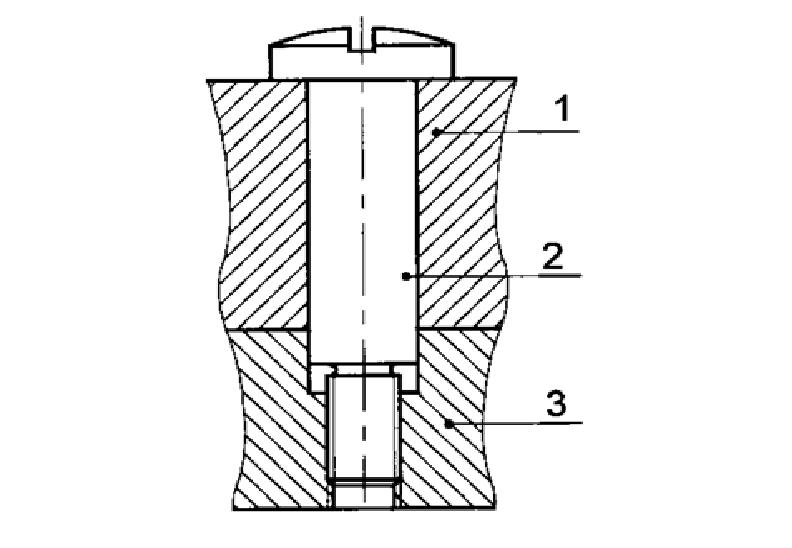 et une surface cylindrique  associée
2.5 	
A partir de surfaces de contact hélicoïdales
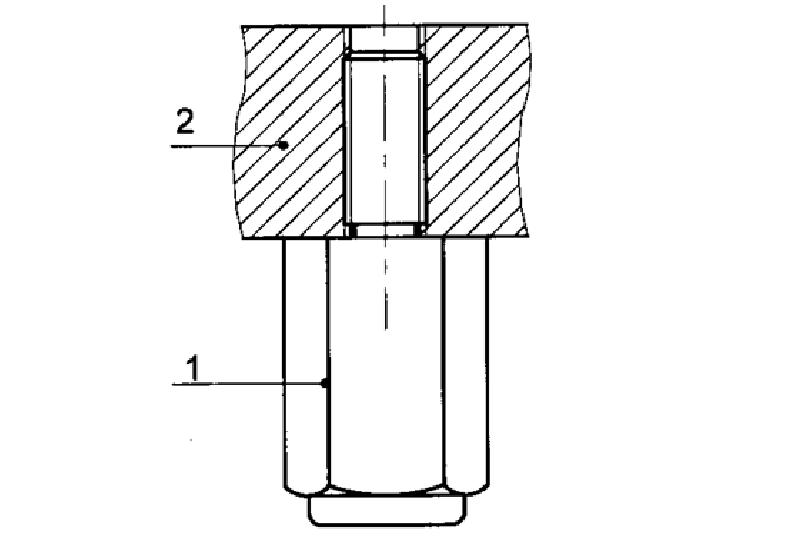 et 1 surface plane associée
9
une liaison encastrement
par obstacle
Par adhérence
Maintenir les 2 {E} entre eux
Positionner les 2 {E} entre eux
38
39
à partir de 2 surfaces planes
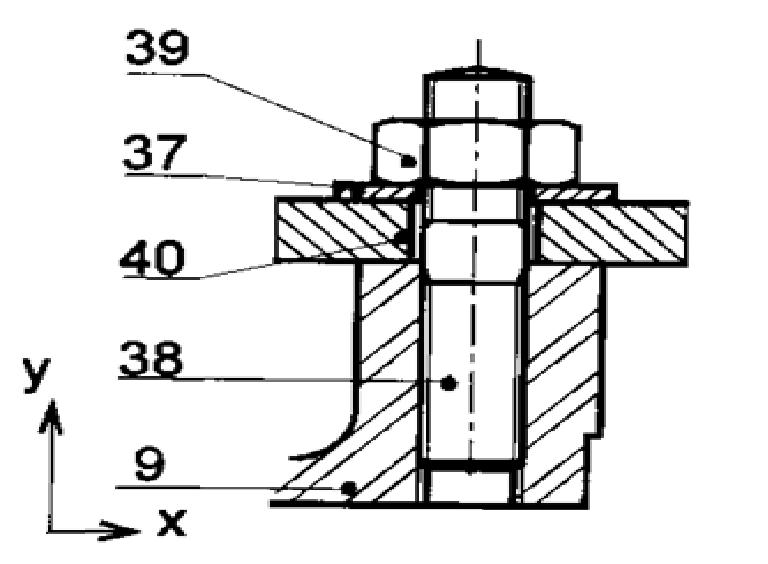 plan40
plan9
Réglage
DDLib
Tx
Tx
Ty
Tz
Tz
Rx
Ry
Ry
Rz
10
une liaison encastrement
Maintenir les 2 {E} entre eux
Par adhérence
Organe de serrage
Positionner les 2 {E} entre eux
à partir de 2 surfaces planes et une autre surface de contact plane (perpendiculaire)
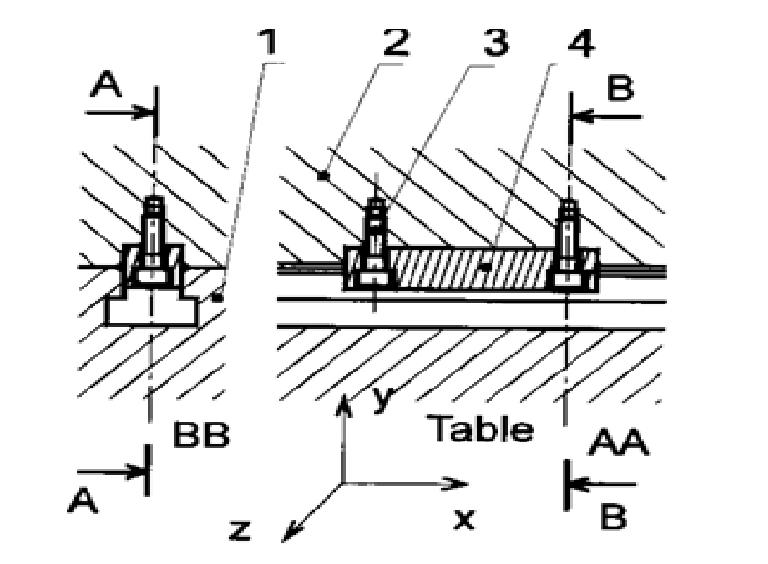 plan1a
plan2a
plan4
plan2b
Réglage
DDLib
DDLib
Tx
Tx
Tx
plan1b
Ty
Tz
Tz
Rx
Ry
Ry
Rz
une liaison encastrement
par obstacle
Par adhérence
Maintenir les 2 {E} entre eux
Positionner les 2 {E} entre eux
3
Ecrou
à partir de 2 surfaces planes et une surface cylindrique de contact
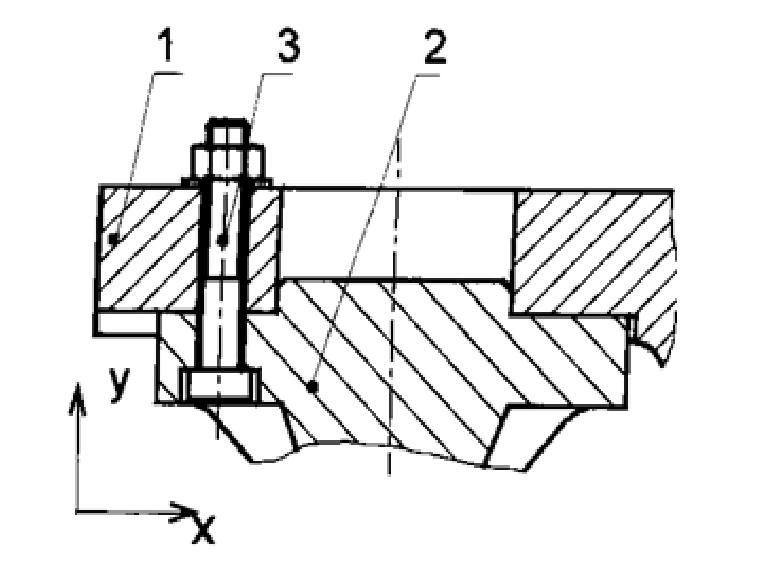 plan2
plan1
cyl2
cyl1
Réglage
DDLib
DDLib
Tx
Tx
Ty
Tz
Tz
Rx
Ry
Ry
Ry
Rz
12
une liaison encastrement
une liaison encastrement
Pied de positionnement
Par adhérence
Maintenir les 2 {E} entre eux
Positionner les 2 {E} entre eux
Vis
à partir de 2 surfaces planes et une surface cylindrique + pied de positionnement
3
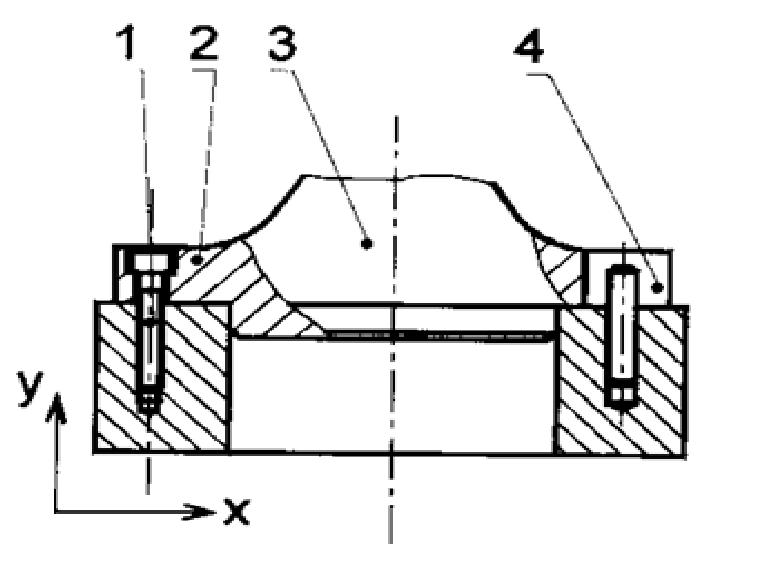 plan2
plan1
Réglage
DDLib
DDLib
Tx
Tx
Ty
Tz
Tz
Rx
Ry
Ry
Ry
cyl1
cyl2
Rz
13
une liaison encastrement
Maintenir les 2 {E} entre eux
Par adhérence
Tampons tg
Positionner les 2 {E} entre eux
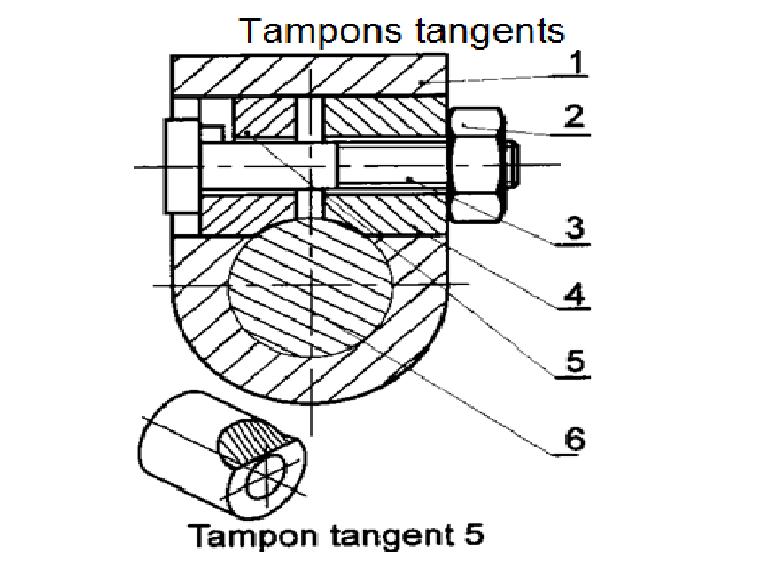 A partir de surfaces de contact cylindriques de révolution
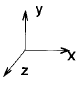 cyl6
cyl1
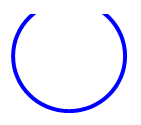 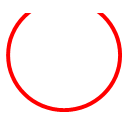 Réglage
DDLib
Tx
Ty
Tz
Rx
Tz
Ry
Rz
Rz
14
une liaison encastrement
Maintenir les 2 {E} entre eux
Par adhérence
Vis + rondelle
Positionner les 2 {E} entre eux
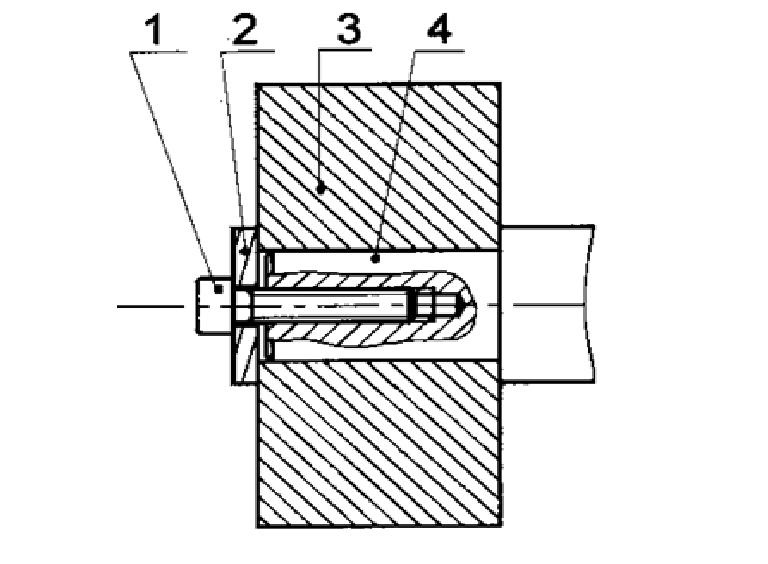 A partir de surfaces de contact cylindriques de révolution et une surface plane associée
cyl4
cyl3
plan4
plan3
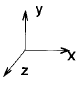 Réglage
DDLib
DDLib
Tx
Tx
Ty
Tz
Rx
Rx
Rx
Ry
Rz
15
une liaison encastrement
Maintenir les 2 {E} entre eux
Par adhérence
Ecrou + rondelle
Positionner les 2 {E} entre eux
A partir de surfaces de contact cylindriques de révolution et 2 surfaces planes associées
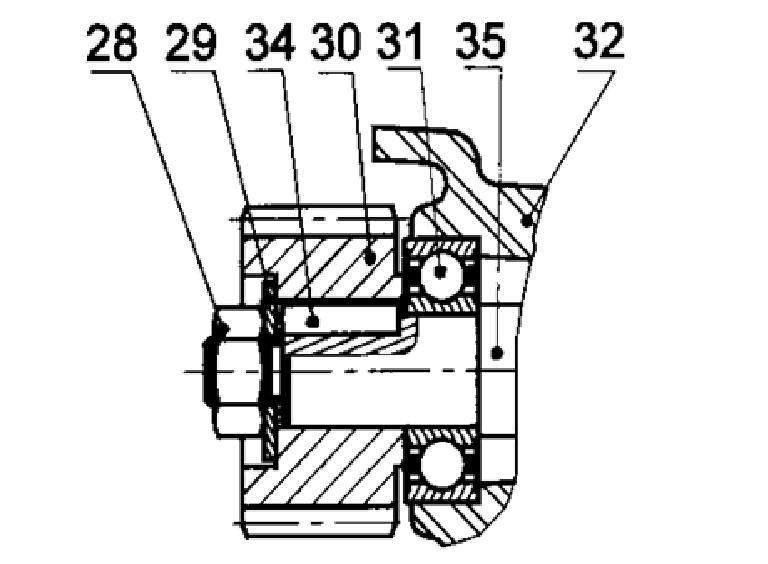 Cyl30
Plan35a
plan30a
Cyl35
Plan35b
plan30b
plan34
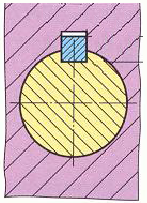 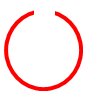 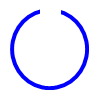 DDLib
DDLib
DDLib
Tx
Tx
Ty
Tz
Rx
Rx
Rx
Ry
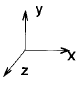 Rz
16
une liaison encastrement
Maintenir les 2 {E} entre eux
Par adhérence
Goupille + serrage
Positionner les 2 {E} entre eux
A partir de surfaces de contact cylindriques de révolution et une surface cylindrique (perpendiculaire)
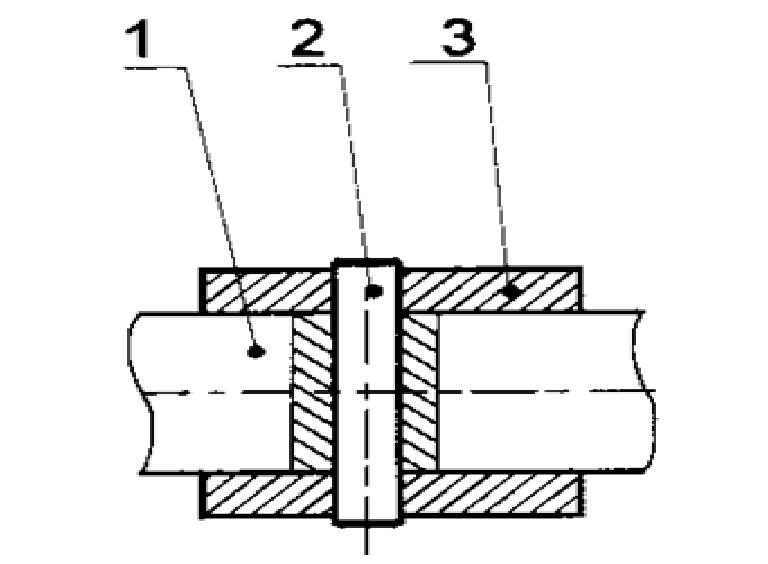 Cyl3a
Cyl3b
Cyl2
Cyl1a
Cyl1b
Réglage
DDLib
DDLib
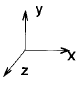 Tx
Tx
Ty
Tz
Rx
Rx
Ry
Rz
17
une liaison encastrement
Maintenir les 2 {E} entre eux
Par adhérence + obstacle
Ecrou à encoches + rondelle frein
Positionner les 2 {E} entre eux
A partir de surfaces de contact coniques de révolution et aucune autre surface associée
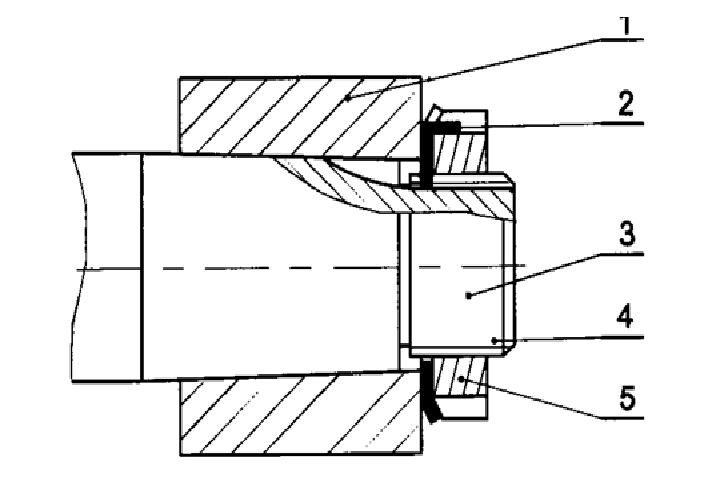 Cône1
Cône3
Réglage
DDLib
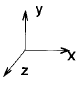 Tx
Ty
Tz
Rx
Rx
Ry
Rz
18
une liaison encastrement
Maintenir les 2 {E} entre eux
Par adhérence
Vis + rondelle
Positionner les 2 {E} entre eux
A partir de surfaces de contact coniques de révolution et une surface plane associée
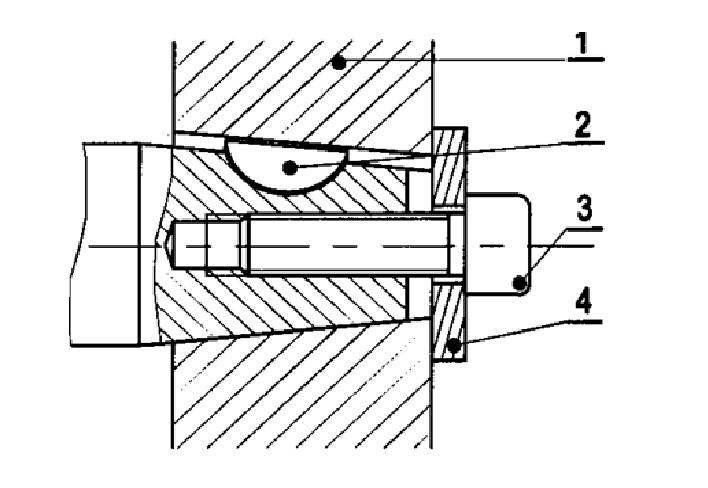 Cône1
Cône5
plan30b
Plan35b
plan34
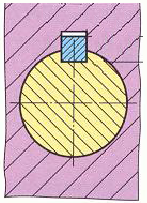 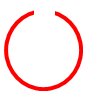 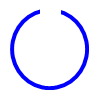 DDLib
DDLib
Tx
Ty
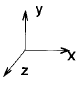 Tz
Rx
Rx
Ry
Rz
19
une liaison encastrement
Maintenir les 2 {E} entre eux
Par adhérence
Ecrou + rondelle
Positionner les 2 {E} entre eux
A partir de surfaces de contact ne laissant subsister qu'1 DDL en translation et une surface plane associée
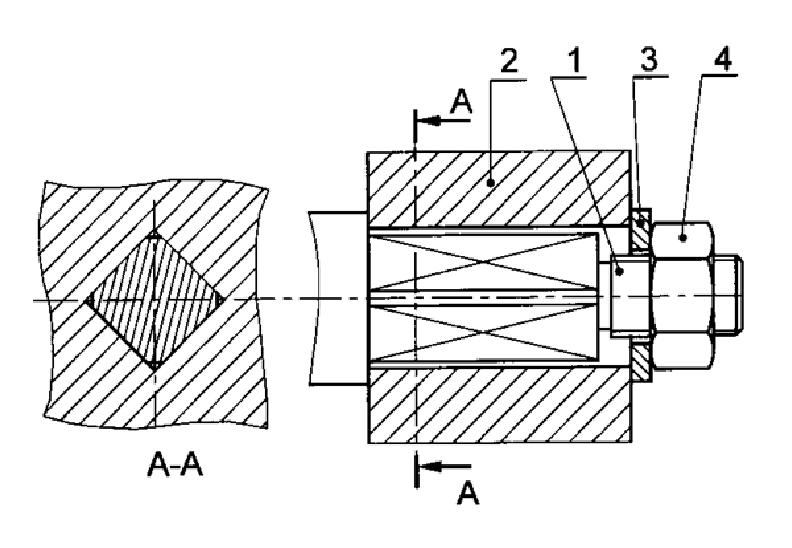 carré1
carré2
plan1
plan2
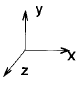 Réglage
DDLib
DDLib
Tx
Tx
Ty
Tz
Rx
Ry
Rz
20
une liaison encastrement
Maintenir les 2 {E} entre eux
Par adhérence
1 à fond de filet
Positionner les 2 {E} entre eux
A partir de surfaces de contact hélicoïdales et aucune autre surface associée
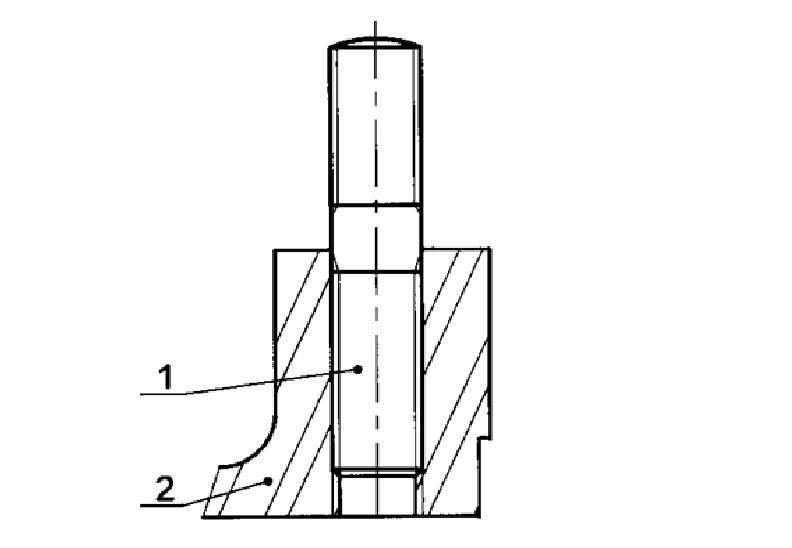 hél1
hél2
Réglage
DDLib
DDLib
Tx
Ty
Ty
Tz
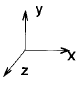 Rx
Ry
Ry
Rz
21
une liaison encastrement
Maintenir les 2 {E} entre eux
Par adhérence
Vis 2
Positionner les 2 {E} entre eux
A partir d'une surface de contact plane et une surface cylindrique  associée
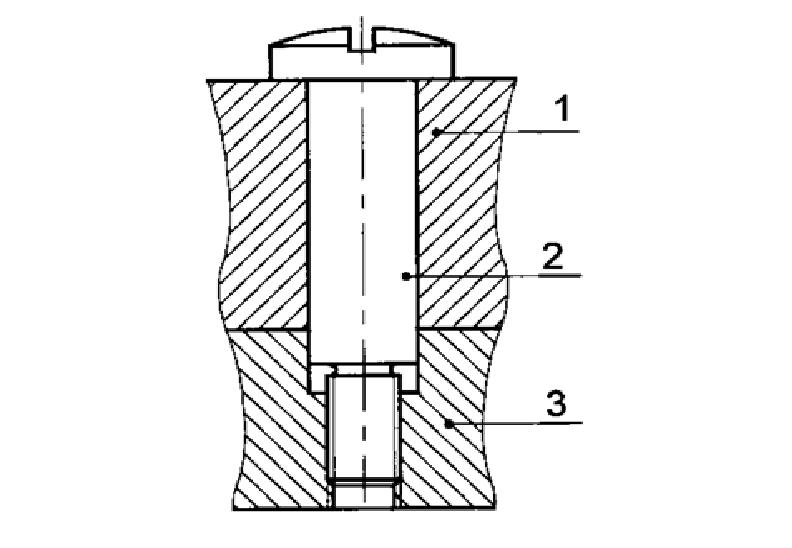 Cyl3
Cyl2
plan1
plan3
Cyl1
Réglage
DDLib
DDLib
Tx
Tx
Ty
Tz
Tz
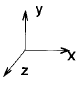 Rx
Ry
Ry
Rz
22
une liaison encastrement
Maintenir les 2 {E} entre eux
Par adhérence
Vis 1
Positionner les 2 {E} entre eux
A partir de surfaces de contact hélicoïdales et 1 surface plane associée
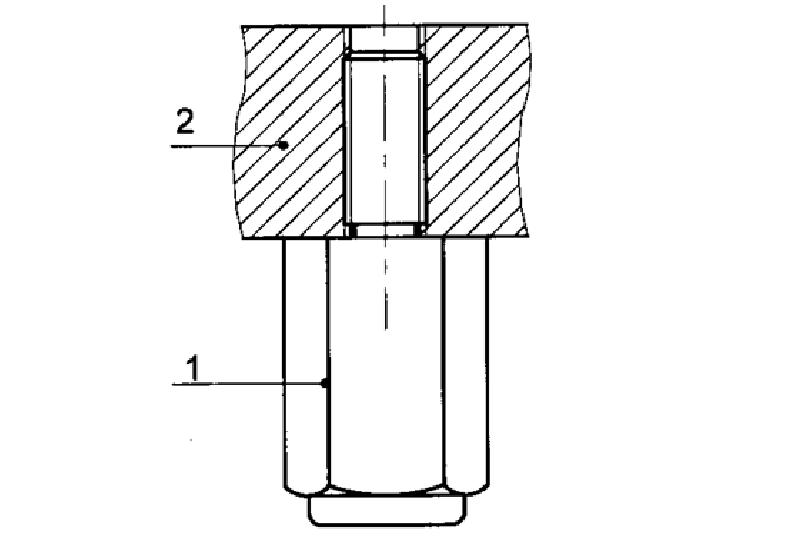 hél1
hél2
plan1
plan2
Réglage
DDLib
DDLib
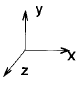 Tx
Ty
Ty
Tz
Rx
Ry
Ry
Rz
23